1. Khởi động ngày mới bằng cách cùng chúng mình trồng thêm cây xanh bảo vệ trái đấy thân yêu nhé các bạn ơi!
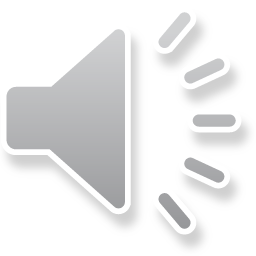 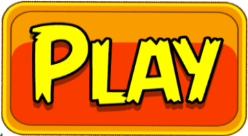 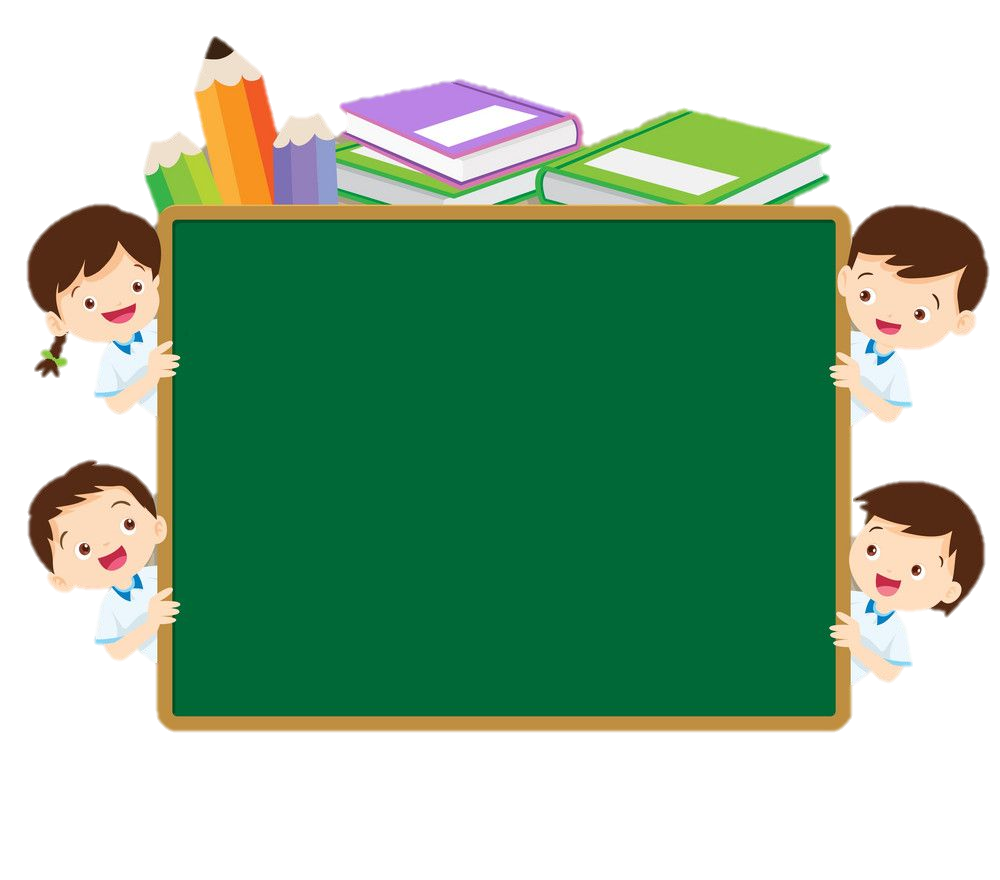 Chọn từ ngữ và hoàn thiện câu sau: 
Nam(…..) nghĩ ngay ra lời giải cho câu đố.
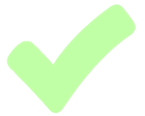 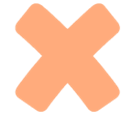 A. giật mình
B. Nhanh trí
C.cảm động
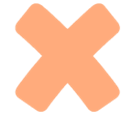 D. Giúp nhau
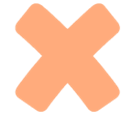 Trở về
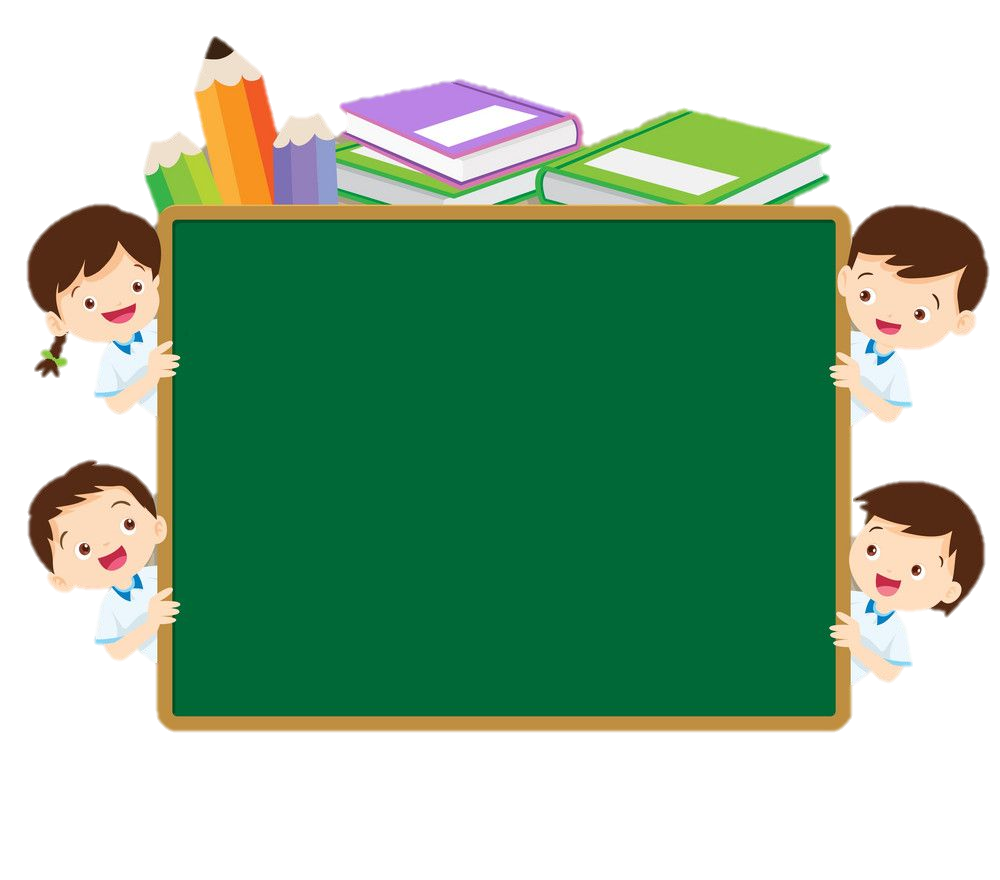 Chọn từ ngữ thích hợp và hoàn thiện câu sau: 
Ông kể cho em nghe một câu  chuyện(……..)
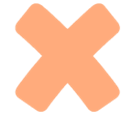 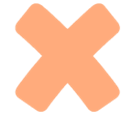 A. giật mình
B. cứu
D. cảm động
C.Nhanh trí
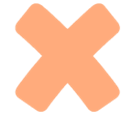 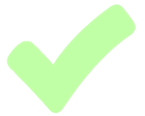 Trở về
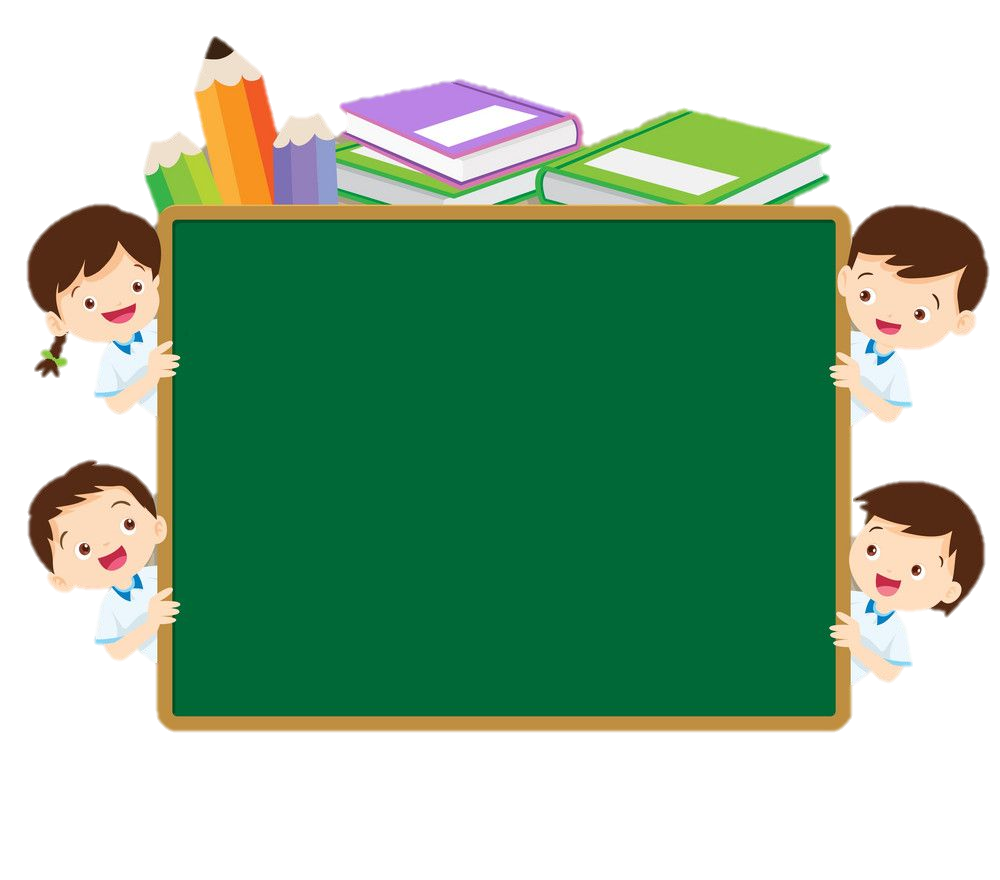 Cây gì lá tựa tai voi
Hà làm ô mát em chơi sân trường?
Đông về trơ trụi cành xương
Lá thành mảnh nắng nhẹ vương góc chiều
                                     Là cây gì?
B.Cây bằng lăng
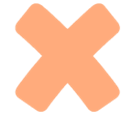 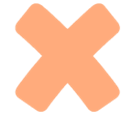 A. Cây phượng
C. Cây bàng
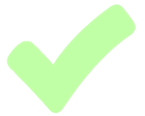 D. Cây nhãn
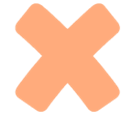 Trở về
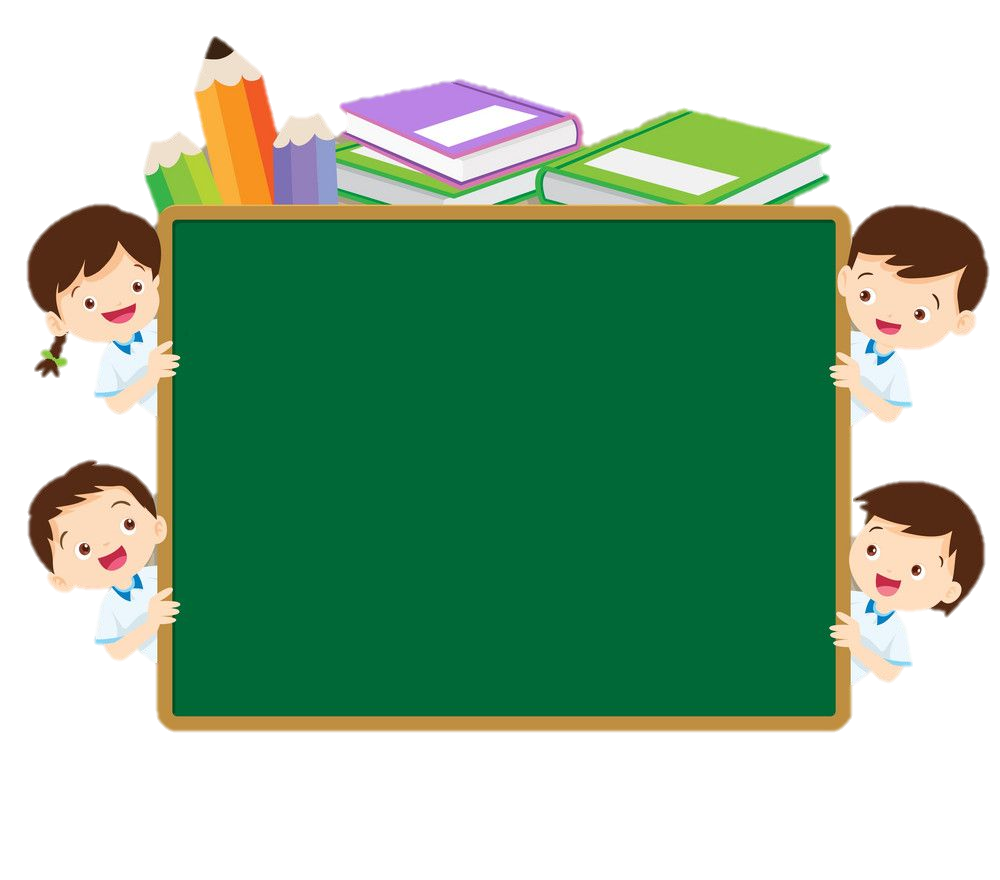 Quan sát tranh SHS:
Cây có những bộ phận nào?
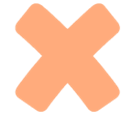 A. thân, lá, rễ
B. rễ, thân, lá
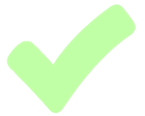 C.rễ, thân, lá, quả
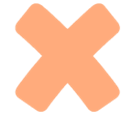 D. rễ, thân, cành, lá
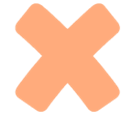 Trở về
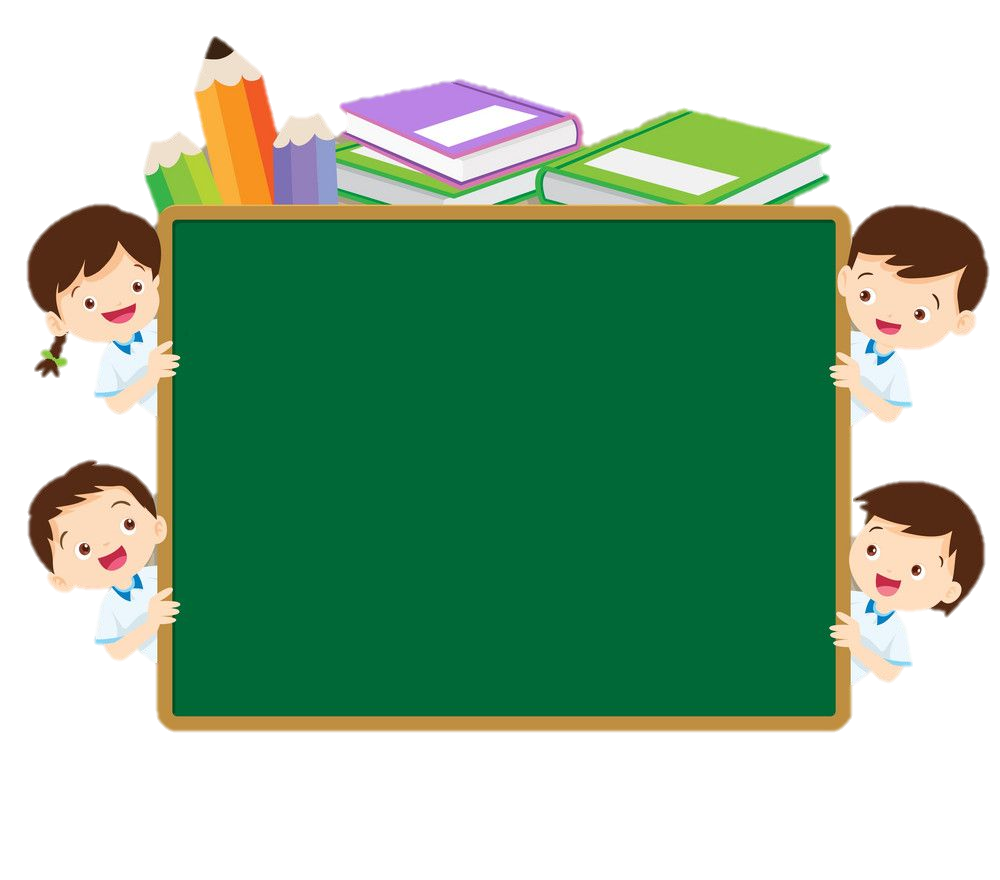 Trở về
Bộ phận nào của cây khó nhìn nhất? Vì sao?
B.Cành khó nhìn vì rất nhiều cành lớn nhỏ khác nhau.
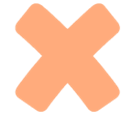 A. lá, vì nó có nhiều lá không đếm được.
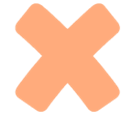 D. Hoa khó nhìn nhất, vì nó mọc trên cao. Không quan sát được
C. Rễ cây khó nhìn nhất, vì nó trồng dưới lòng đất khó quan sát.
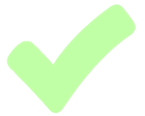 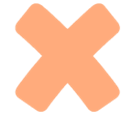 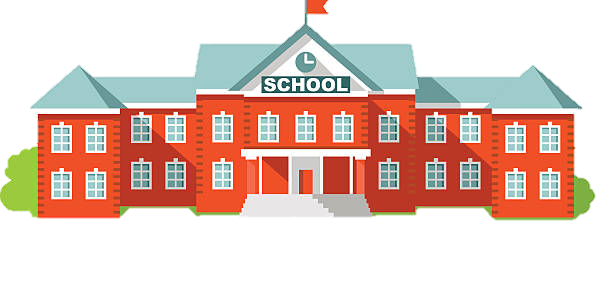 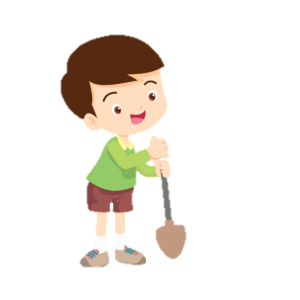 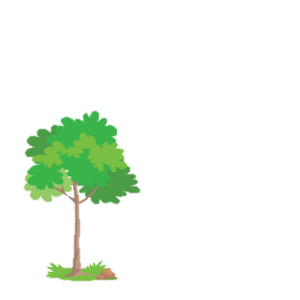 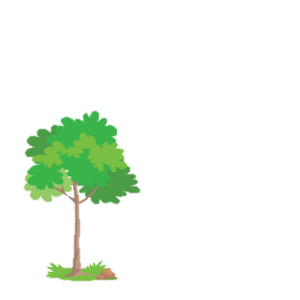 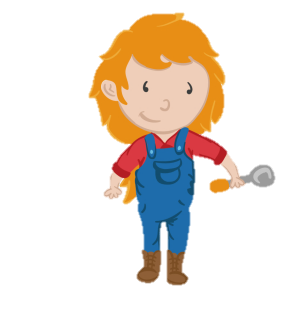 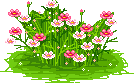 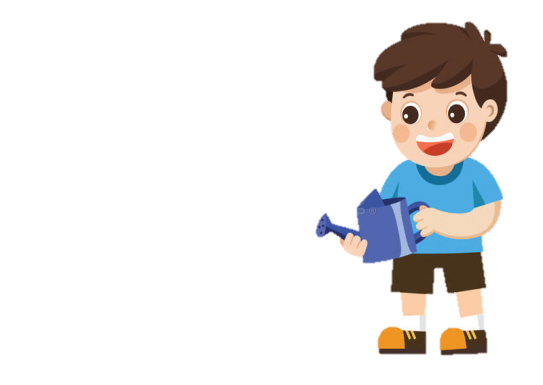 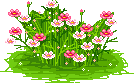 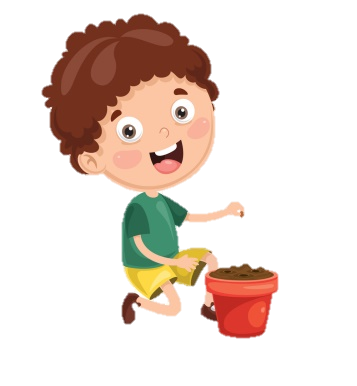 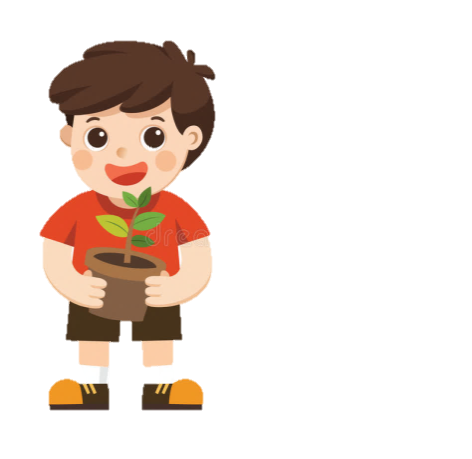 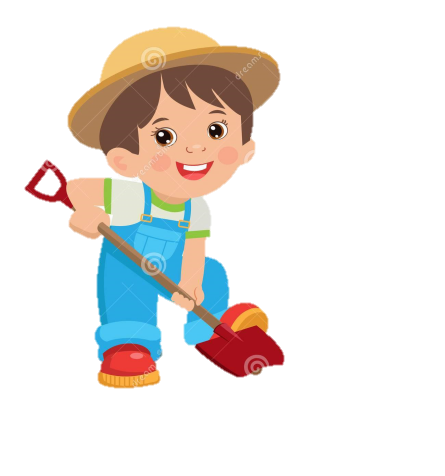 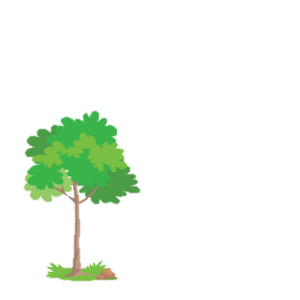 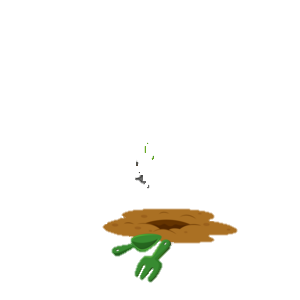 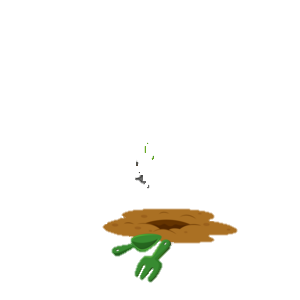 2
1
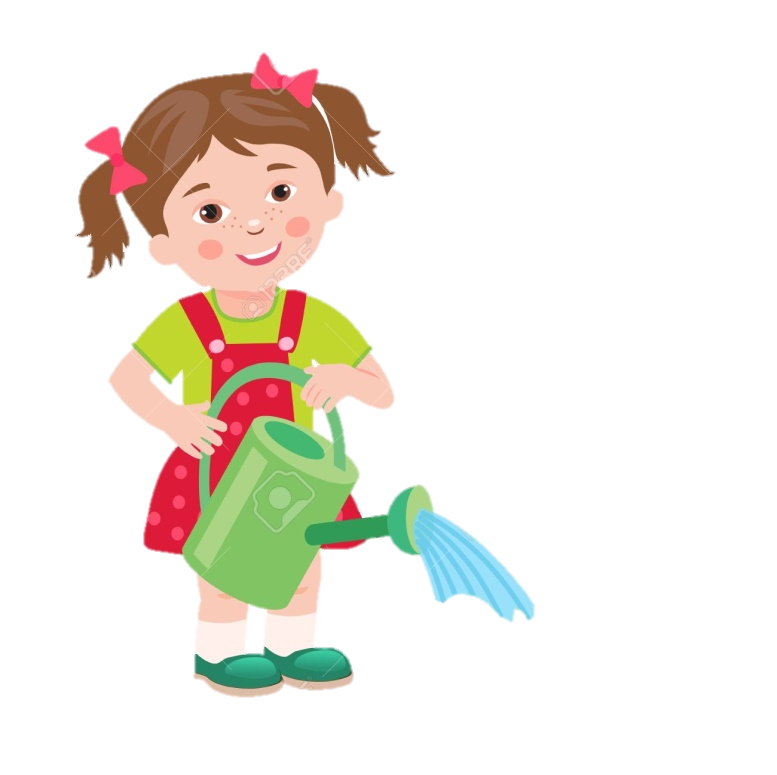 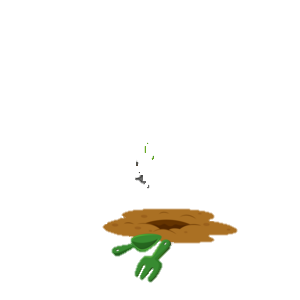 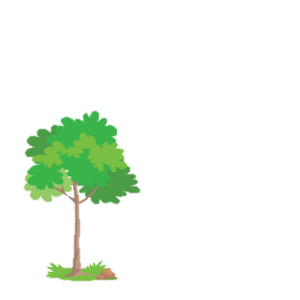 3
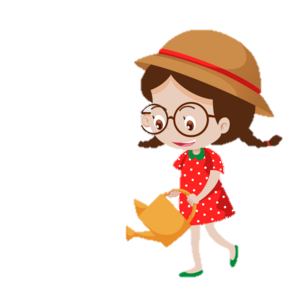 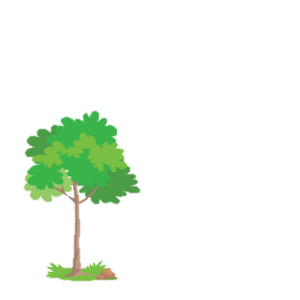 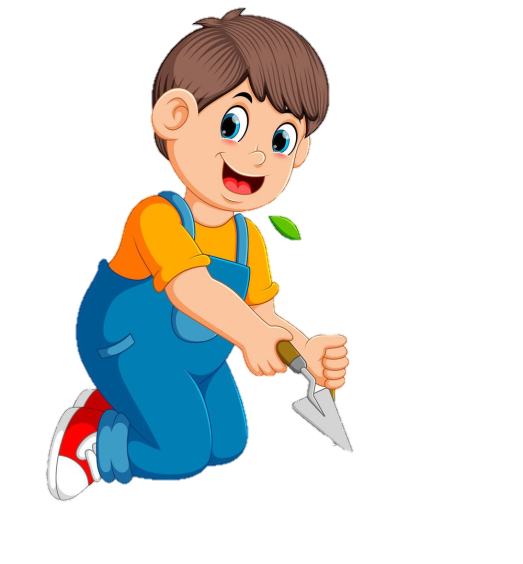 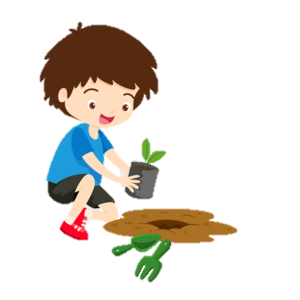 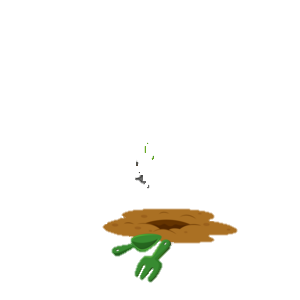 5
4
5
BÀI HỌC TỪ CUỘC SỐNG
Bài
2
CÂU CHUYỆN CỦA RỄ
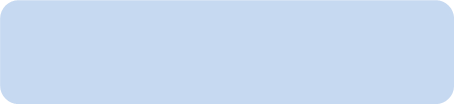 Đọc
2
Câu chuyện của rễ
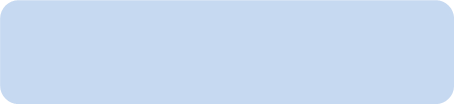 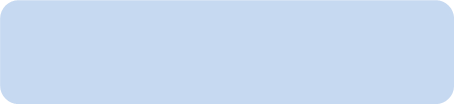 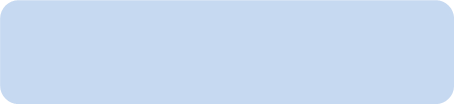 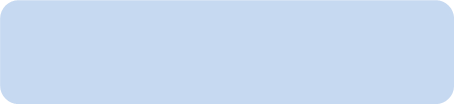 Nếu không có rễ
Cây chẳng đâm chồi
Chẳng ra trái ngọt
Chẳng nở hoa tươi.

Rễ chẳng nhiều lời
Âm thầm nhỏ bé
Làm đẹp cho đời
Khiêm nhường, lặng lẽ
                    (Phương Dung)
Hoa nở trên cành
Khoe muôn sắc thắm
Giữa vòm lá xanh
Tỏa hương trong nắng.

Để hoa nở đẹp
Để qua trĩu cành
Để lá biếc xanh
Rễ chìm trong đất…..
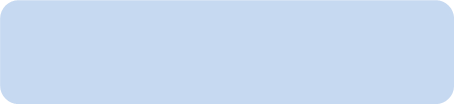 9
1
2
10
11
3
12
4
13
5
14
6
15
7
16
8
Đọc mẫu
[Speaker Notes: HD giọng đọc cho hs ghi nhớ cần nhấn giọng nhấn từ gợi tả.]
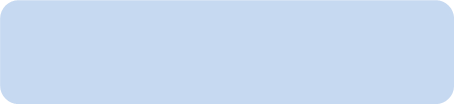 Đọc
2
Câu chuyện của rễ
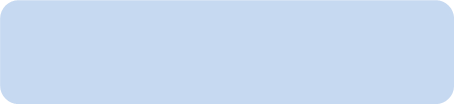 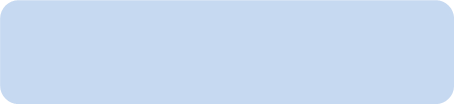 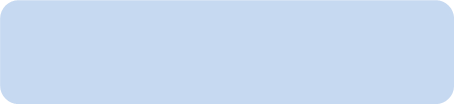 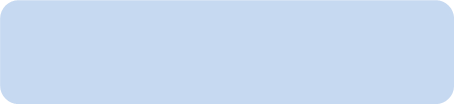 Hoa nở trên cành
Khoe muôn sắc thắm
Giữa vòm lá xanh
Tỏa hương trong nắng.

Để hoa nở đẹp
Để quả trĩu cành
Để lá biếc xanh
Rễ chìm trong đất…..
Nếu không có rễ
Cây chẳng đâm chồi
Chẳng ra trái ngọt
Chẳng nở hoa tươi.

Rễ chẳng nhiều lời
Âm thầm, nhỏ bé
Làm đẹp cho đời
Khiêm nhường, lặng lẽ

(Phương Dung)
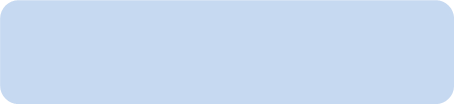 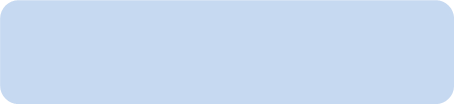 Em hãy tìm từ khó đọc, 
khó hiểu trong bài.
Đọc nối tiếp câu lần 1
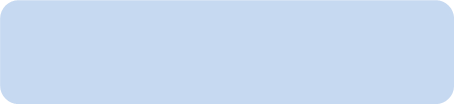 Đọc
2
Câu chuyện của rễ
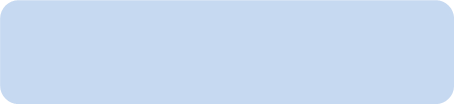 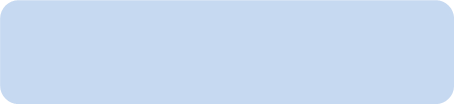 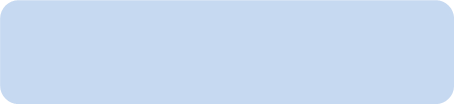 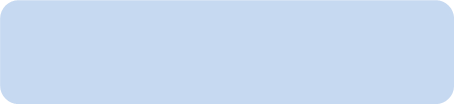 Hoa nở trên cành
Khoe muôn sắc thắm
Giữa vòm lá xanh
Tỏa hương trong nắng.

Để hoa nở đẹp
Để quả trĩu cành
Để lá biếc xanh
Rễ chìm trong đất…..
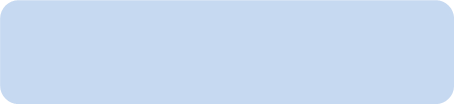 Nếu không có rễ
Cây chẳng đâm chồi
Chẳng ra trái ngọt
Chẳng nở hoa tươi.

Rễ chẳng nhiều lời
Âm thầm nhỏ bé
Làm đẹp cho đời
Khiêm nhường, lặng lẽ
                    (Phương Dung)
Đọc nối tiếp câu lần 2
[Speaker Notes: HD giọng đọc cho hs ghi nhớ cần nhấn giọng nhấn từ gợi tả.]
Đọc
2
Câu chuyện của rễ
Hoa nở trên cành
Khoe muôn sắc thắm
Giữa vòm lá xanh
Tỏa hương trong nắng.

Để hoa nở đẹp
Để qua trĩu cành
Để lá biếc xanh
Rễ chìm trong đất…..
Nếu không có rễ
Cây chẳng đâm chồi
Chẳng ra trái ngọt
Chẳng nở hoa tươi.

Rễ chẳng nhiều lời
Âm thầm nhỏ bé
Làm đẹp cho đời
Khiêm nhường, lặng lẽ
                    (Phương Dung)
1
3
2
4
Đọc nối tiếp khổ thơ
VB chia thành mấy khổ thơ?
[Speaker Notes: HS đã có thể hiểu phân biệt khổ thơ và câu thơ nên không cần đánh dấu khổ và câu thơ nữa]
Giải nghĩa từ
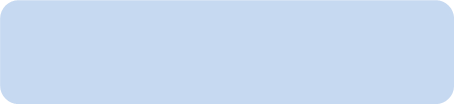 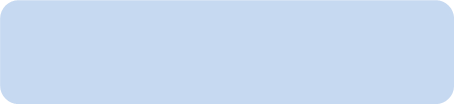 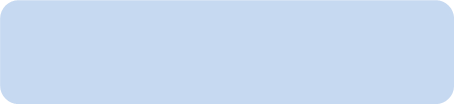 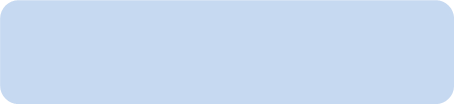 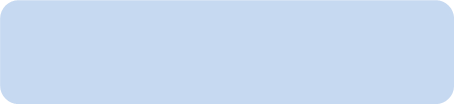 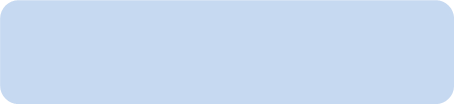 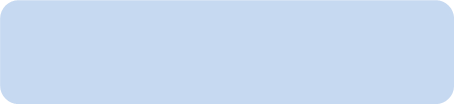 sắc thắm:  màu đậm và tươi (thường nói về màu đỏ).
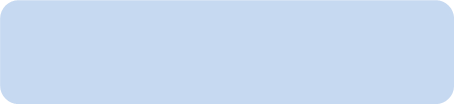 khiêm nhường:  khiêm tốn, không giành cái hay cho mình
Mà sẵn sàng dành cho người khác.
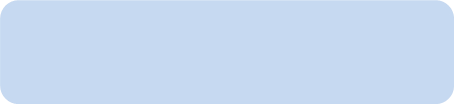 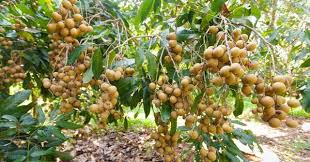 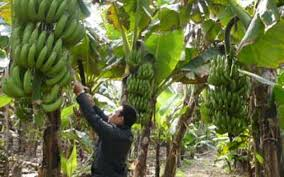 trĩu:  quả trĩu cành nghĩa là quả nhiều và nặng làm cho cành bị cong xuống.
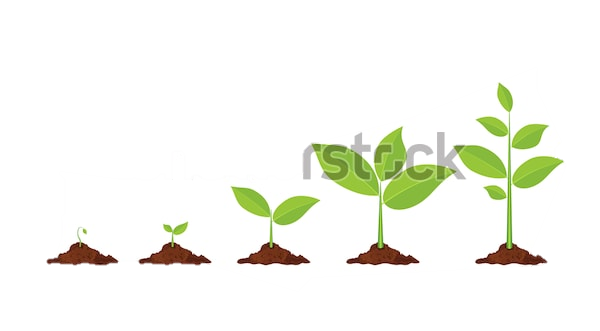 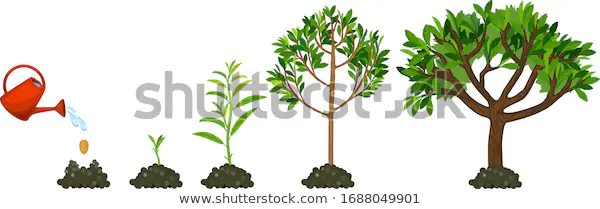 chồi:  phần ở đầu ngọn cây, cành hoặc mọc ra từ rễ, về sau 
phát triển thành cành hoặc cây.
Đọc
2
Câu chuyện của rễ
Nếu không có rễ
Cây chẳng đâm chồi
Chẳng ra trái ngọt
Chẳng nở hoa tươi.

Rễ chẳng nhiều lời
Âm thầm nhỏ bé
Làm đẹp cho đời
Khiêm nhường, lặng lẽ
                    (Phương Dung)
Hoa nở trên cành
Khoe muôn sắc thắm
Giữa vòm lá xanh
Tỏa hương trong nắng.

Để hoa nở đẹp
Để qua trĩu cành
Để lá biếc xanh
Rễ chìm trong đất…..
Luyện đọc nhóm 4
Thi đọc theo nhóm
[Speaker Notes: HS đã có thể hiểu phân biệt khổ thơ và câu thơ nên không cần đánh dấu khổ và câu thơ nữa]
Câu chuyện của rễ
Đọc
2
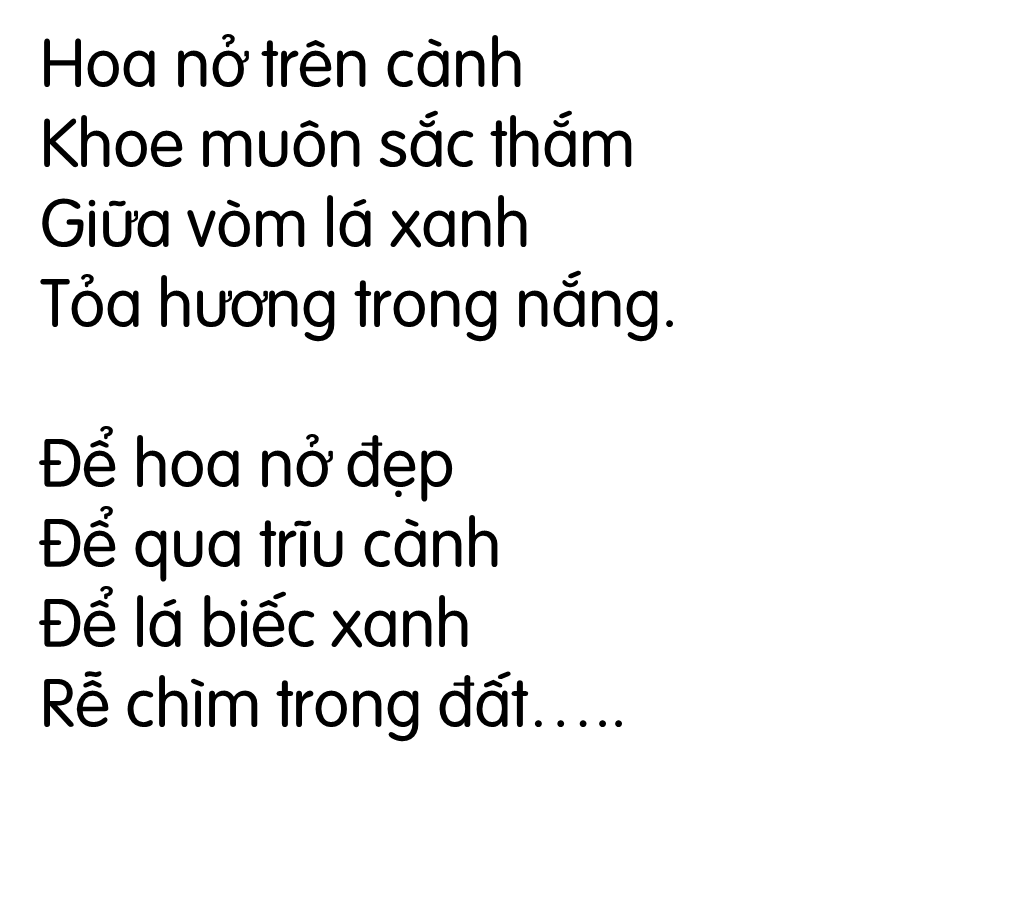 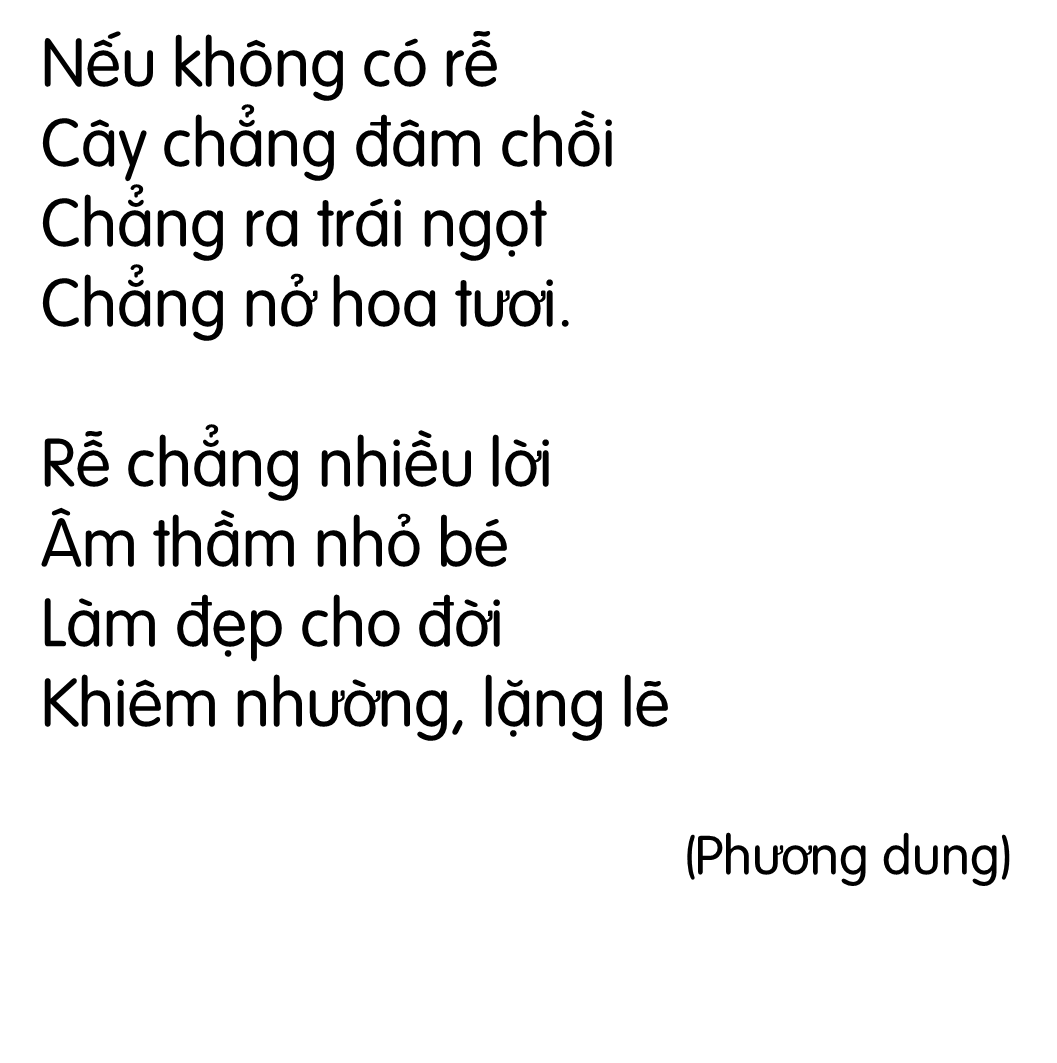 Đọc toàn bài
3
Tìm ở cuối các dòng thơ những tiếng cùng vần với nhau.
bé
cành
lời
lẽ
đời
xanh
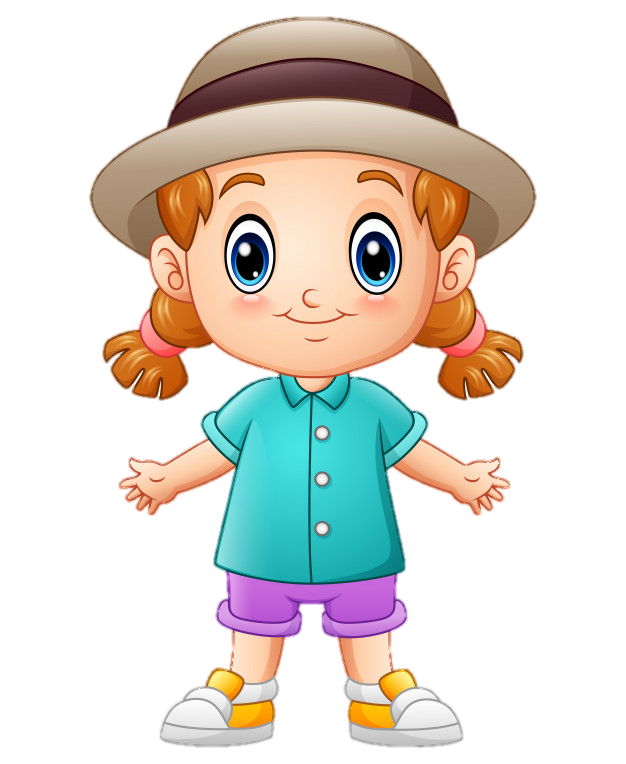 Trả lời câu hỏi
4
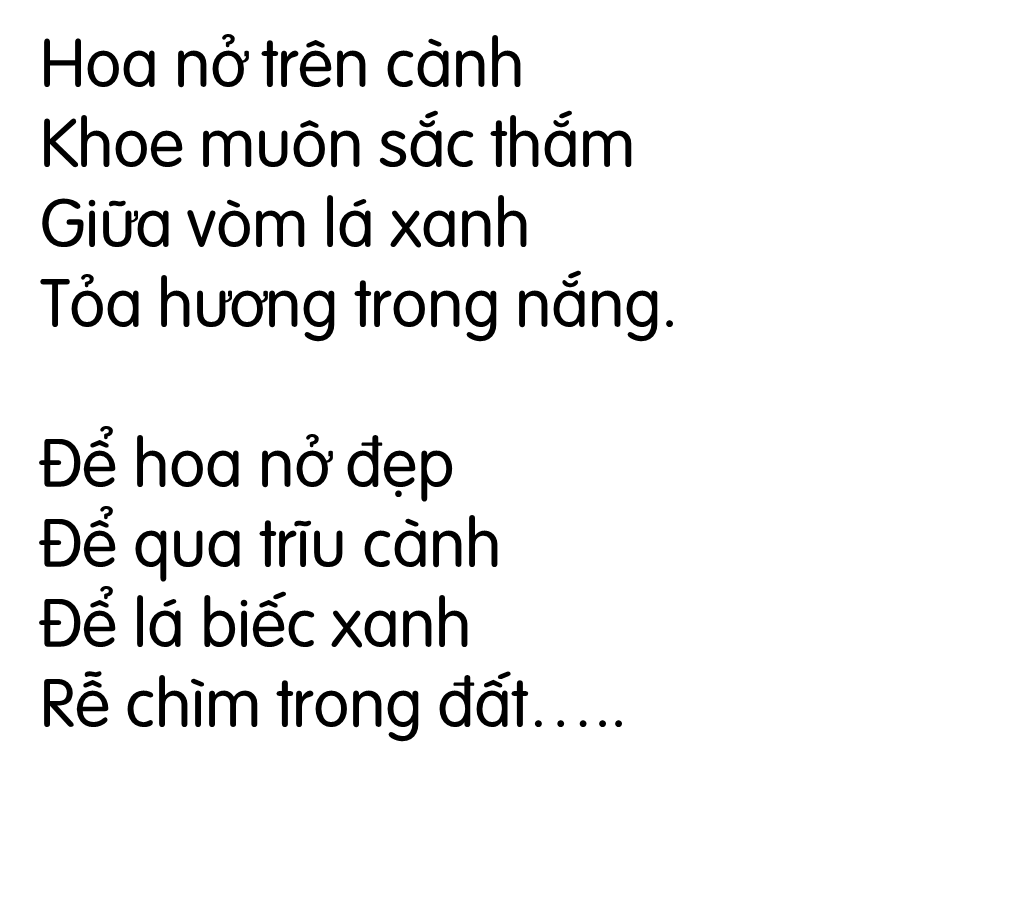 a. nhờ có rễ mà hoa, quả, lá như thế nào?.
[Speaker Notes: Cho hs thảo luận nhóm và TLCH theo ý các dòng thơ để các em có thể ghi nhớ bài tốt hơn để không bị động và học vẹt.]
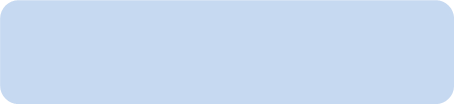 Trả lời câu hỏi
4
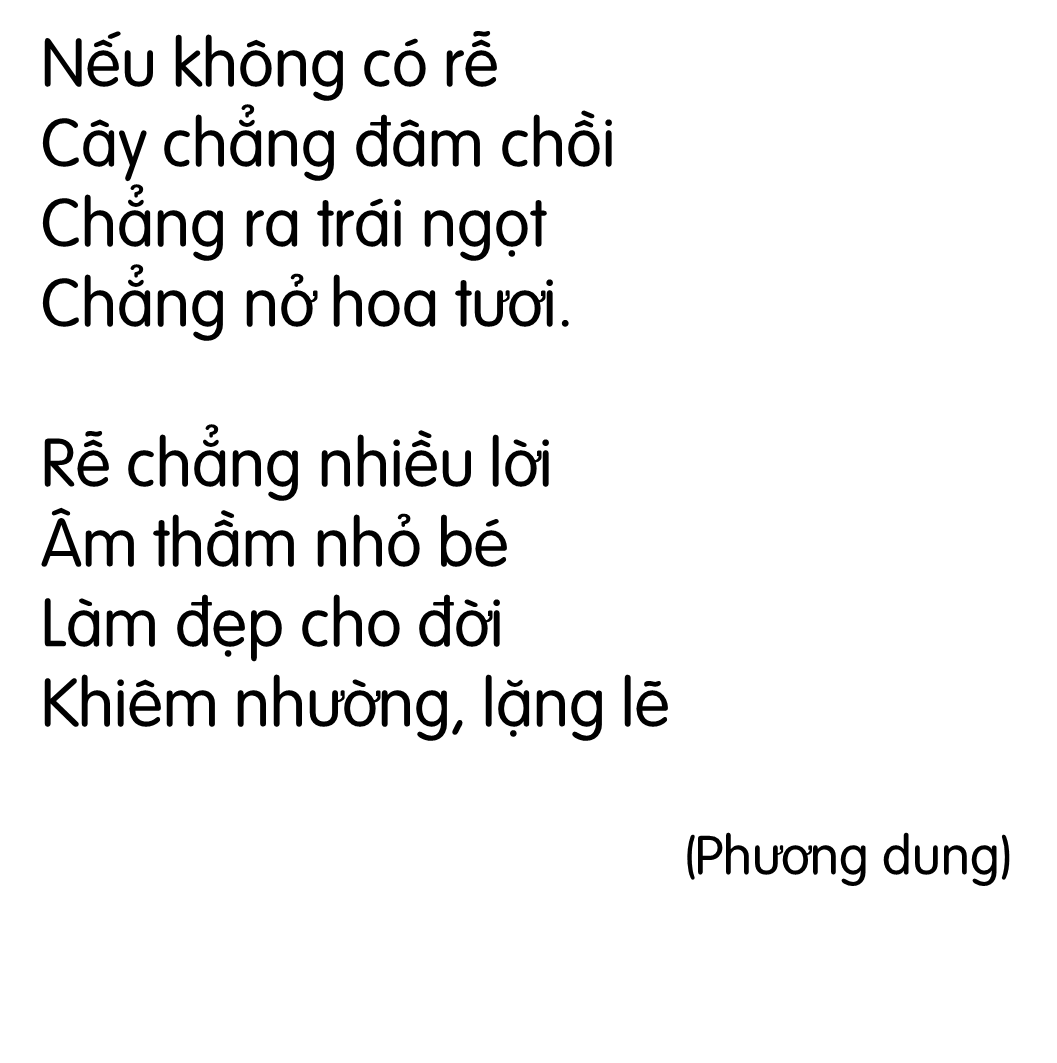 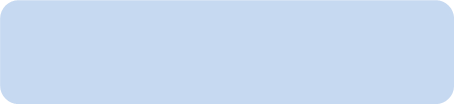 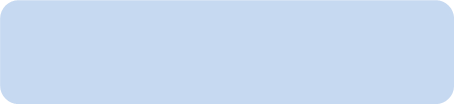 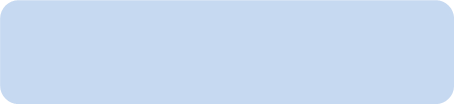 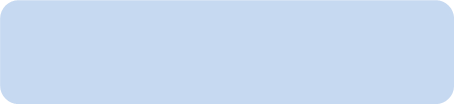 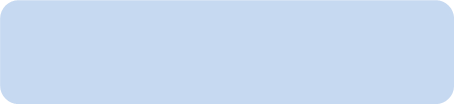 b. Cây sẽ thế nào nếu không có rễ?.
c. Những từ ngữ nào thể hiện sự đáng quý của rễ?.
5
Học thuộc lòng hai khổ thơ  cuối
Nếu không có rễ
Cây chẳng đâm chồi
Chẳng ra trái ngọt
Chẳng nở hoa tươi.

Rễ chẳng nhiều lời
Âm thầm nhỏ bé
Làm đẹp cho đời
Khiêm nhường, lặng lẽ

(Phương dung)
Nếu không có rễ
Cây chẳng đâm chồi
Chẳng ra trái ngọt
Chẳng nở hoa tươi.

Rễ chẳng nhiều lời
Âm thầm nhỏ bé
Làm đẹp cho đời
Khiêm nhường, lặng lẽ

(Phương dung)
Nếu không có rễ
Cây chẳng đâm chồi
Chẳng ra trái ngọt
Chẳng nở hoa tươi.

Rễ chẳng nhiều lời
Âm thầm nhỏ bé
Làm đẹp cho đời
Khiêm nhường, lặng lẽ

(Phương dung)
6
Nói về một đức tính em cho là đáng quý
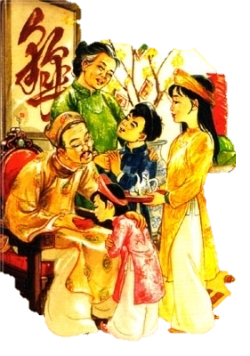 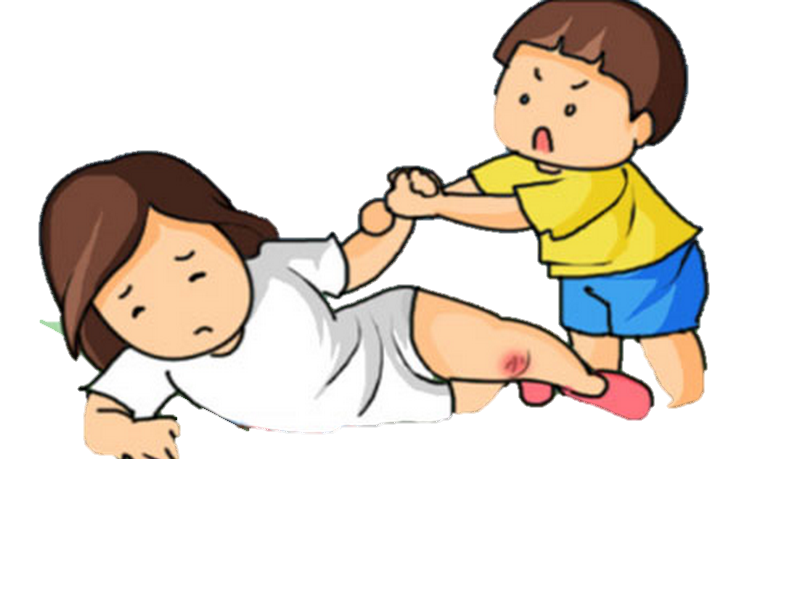 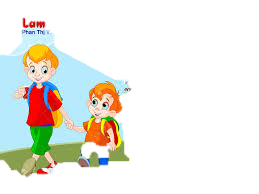 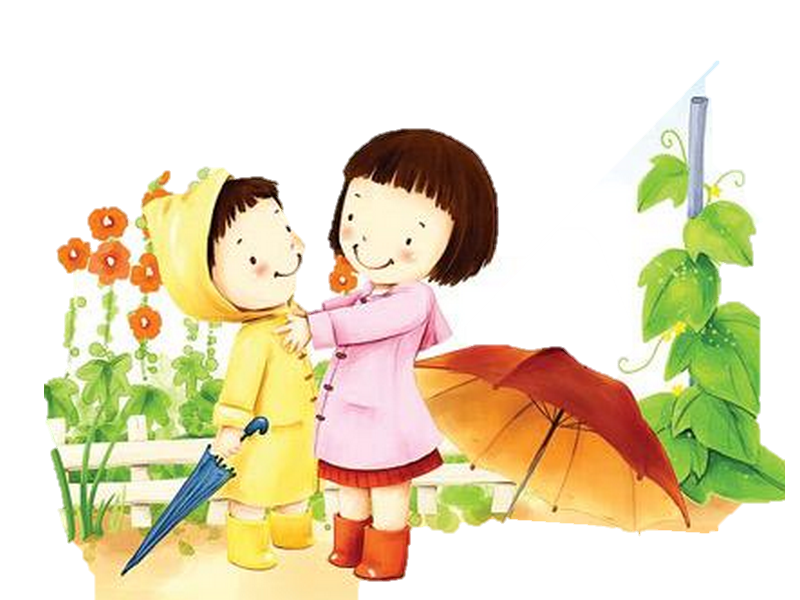 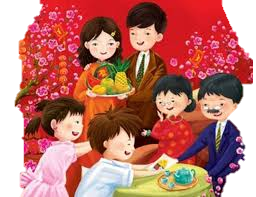 [Speaker Notes: Gv linh động tổ chức sao cho phù hợp học sinh lớp mình nhất mà có hình thức hay]
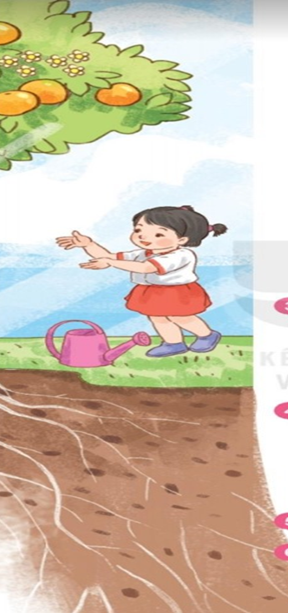